Colloque UBS LORIENT Une mer en ses terre, du global au local
Quelle Planification maritime et littorale?
G.HUSSENOT DESENONGES  25/11/2021
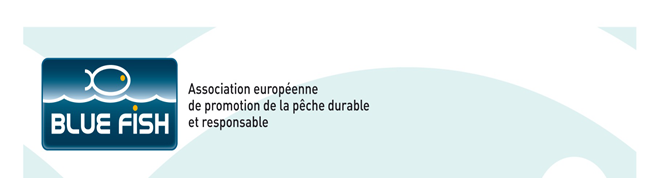 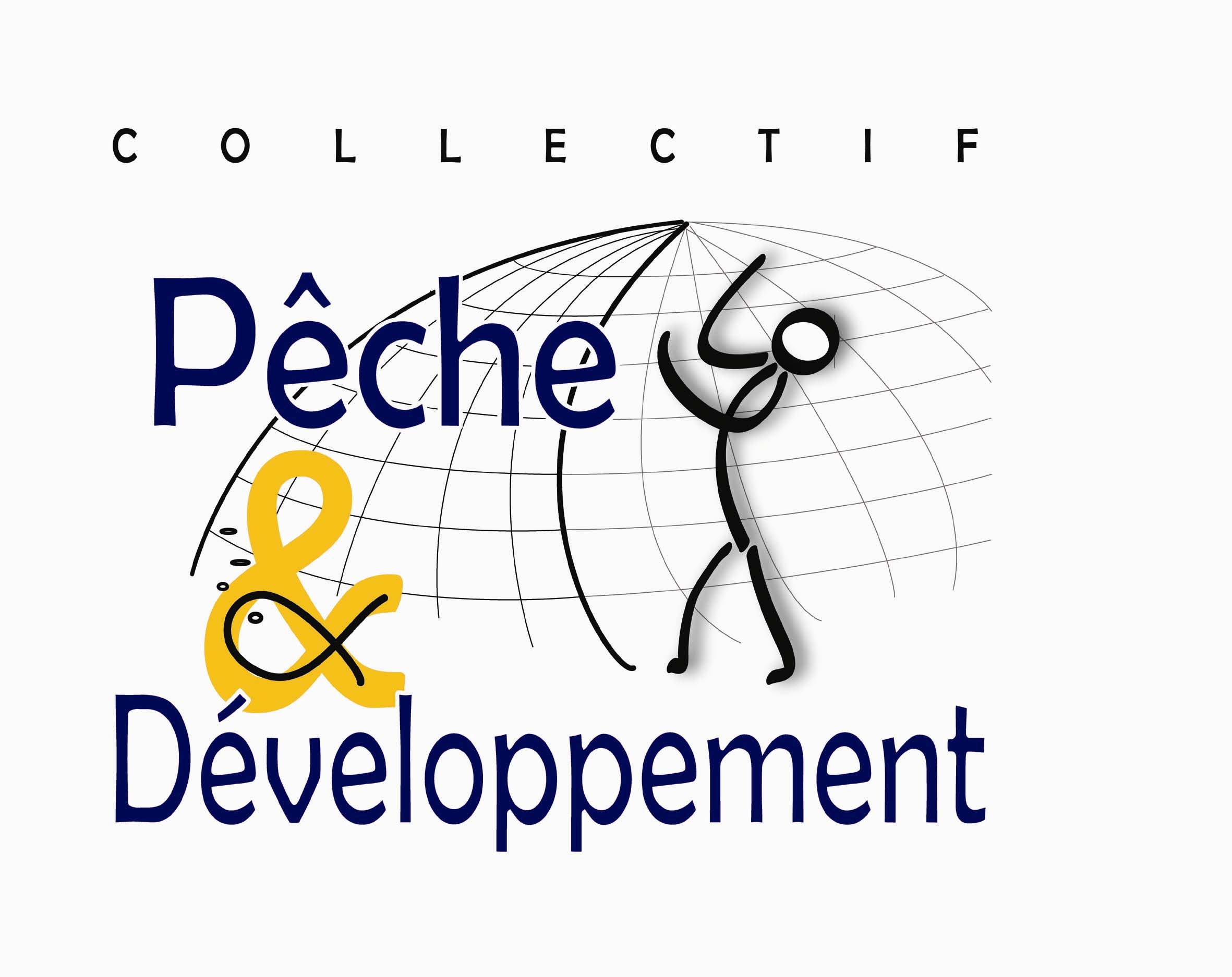 La Planification Maritime et Littorale
PMI
  DCSMM
  SNML
  DSFs
         
   PAMMs					Carte des vocations 
						
Un contexte de gouvernance environnemental international renforcée.
Une architecture complexe stratifiée
La genèse : le contexte international  
            la préservation de la biodiversité et la gestion des ressources (notion de gouvernance )

            ⇨1992 :La Convention sur la diversité biologique (CDB ou convention de Rio) est un traité international adopté lors du sommet de la Terre à Rio de Janeiro en 1992, (RIO EARTH SUMMIT)  avec trois buts principaux :
La conservation de la biodiversité ;
L’utilisation durable de ses éléments ;
Le partage juste et équitable des avantages découlant de l'exploitation des ressources génétiques
             ⇨ 2010 : Les 20 « Objectifs d'Aichi », le nouveau « Plan stratégique pour la diversité biologique 2011-2020 » pour la planète, adopté par les Parties à la Convention sur la diversité biologique (CDB)
           ⇨2015 : L’Assemblée Générale des Nations-Unies,  septembre 2015 à New-York a présenté le Nouveau Programme de Développement Durable : les fameux ODD Objectifs de Développement Durable.
Le contexte de l’Union EuropéennePolitique Maritime intégrée (PMI) de l’Union européenne, adoptée par le Conseil européen le 14/12/2007 1. Croissance bleue2. Données et connaissances sur le milieu marin3. Planification de l'espace maritime (urgence d’une gestion intégrée des océans)
4. Surveillance maritime intégrée
Directive cadre sur la stratégie pour le milieu marin (DCSMM)  2008
Directive relative à la planification de l'espace maritime  2014.
 DIRECTIVE 2014/89/UE DU PARLEMENT EUROPÉEN ET DU CONSEIL  du 23 juillet 2014  établissant un cadre pour la planification de l’espace maritime.
Le contexte de l’Union Européenne             En ce qui concerne la biodiversité
Stratégie de l'UE  en faveur de la biodiversité à l’horizon 2030.(2021)
30% des zones terrestres et maritimes doivent être protégées d’ici 2030, et au moins un tiers (10%) de ces zones plus strictement protégées
Plan d’action (UE)pour la protection des écosystèmes et des espèces marines
Propose  pour l’UE des objectifs de restauration de la nature juridiquement contraignants en 2021
             → 30% des surfaces terrestres et maritimes de l’UE doivent être protégées
  éliminer ou minimiser les incidences négatives des activités de pêche et d’extraction sur les espèces et les habitats sensibles; 
  éliminer ou ramener les prises accessoires à un niveau permettant la reconstitution des stocks et la conservation des espèces
Le contexte de l’Union Européenne   Réseau NATURA 2000                              Directive  « Oiseaux » 2009 ZPS                              Directive « Habitas » 2009 ZSC   Directive Cadre sur l’Eau: DCE (2000)   Règlement sur les mesures Techniques  de la PCP   Règlement (UE) juin 2021 établissant le cadre requis 	pour parvenir à la neutralité climatique d’ici 2050
[Speaker Notes: -Mesures techniques de la PCP
-Neutralité climatique 2030-2050]
Le contexte national           Grenelle de la Mer  2009  →«Livre Bleu »:Stratégie nationale pour la mer et les Océans SNML (2018)Stratégie Nationale pour la Mer et le littoral                               -La transition écologique pour la mer et le littoral                              -Le développement de l’économie bleue durable                              -Le bon état écologique du milieu marin                              -Le rayonnement de la France
Elaborée en concertation avec le CNML (Conseil National pour la Mer et les littoraux )
Le contexte national	Les DSF : Documents Stratégiques Façades
la situation de l’existant 
la définition des objectifs stratégiques du point de vue économique, social et environnemental et des indicateurs associés. Ces objectifs sont accompagnés d’une carte des vocations qui définit des zones cohérentes au regard des enjeux en présence (volet stratégique)
les modalités d’évaluation de la mise en œuvre du document stratégique, dit dispositif de suivi.
un plan d’action ( volet opérationnel) .
Élaborés en concertation
avec le CMF (Conseil Maritime de Façade)
Pour la Bretagne : DSF Nord Atlantique - Manche Ouest (2019)
                              DSF Sud-Atlantique (2018)
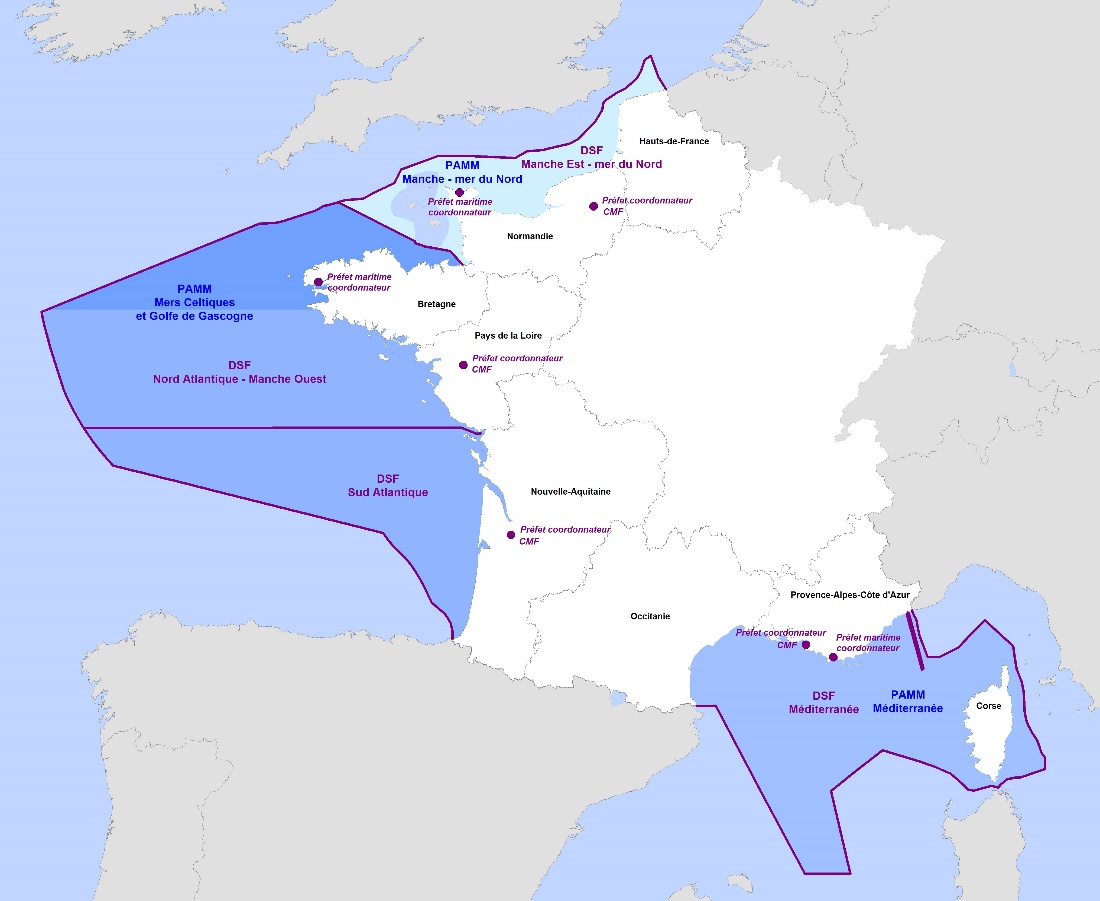 Le contexte national 	PAMMs Plans d’Action pour le milieu Marin                          → pilier environnemental de la PMI                          → un par sous-région marineChaque PAMM comporte cinq éléments :• Une évaluation initiale de l’état du milieu marin (EI) déclinée en trois volets (« état écologique »,  « pressions et impacts » et « analyse économique et sociale ») ;• La définition du bon état écologique des eaux (BEE);• La définition d’objectifs environnementaux et d’indicateurs associés (OE);• Un programme de surveillance (de suivi de l’état du milieu marin) (PdS) ;• Un programme de mesures d’actions (PdM) .   2 PAMs pour la Bretagne : Plan d’action MANCHE-MER DU NORD                                              Plan d’action MER CELTIQUE-GOLFE DE GASCOGNE
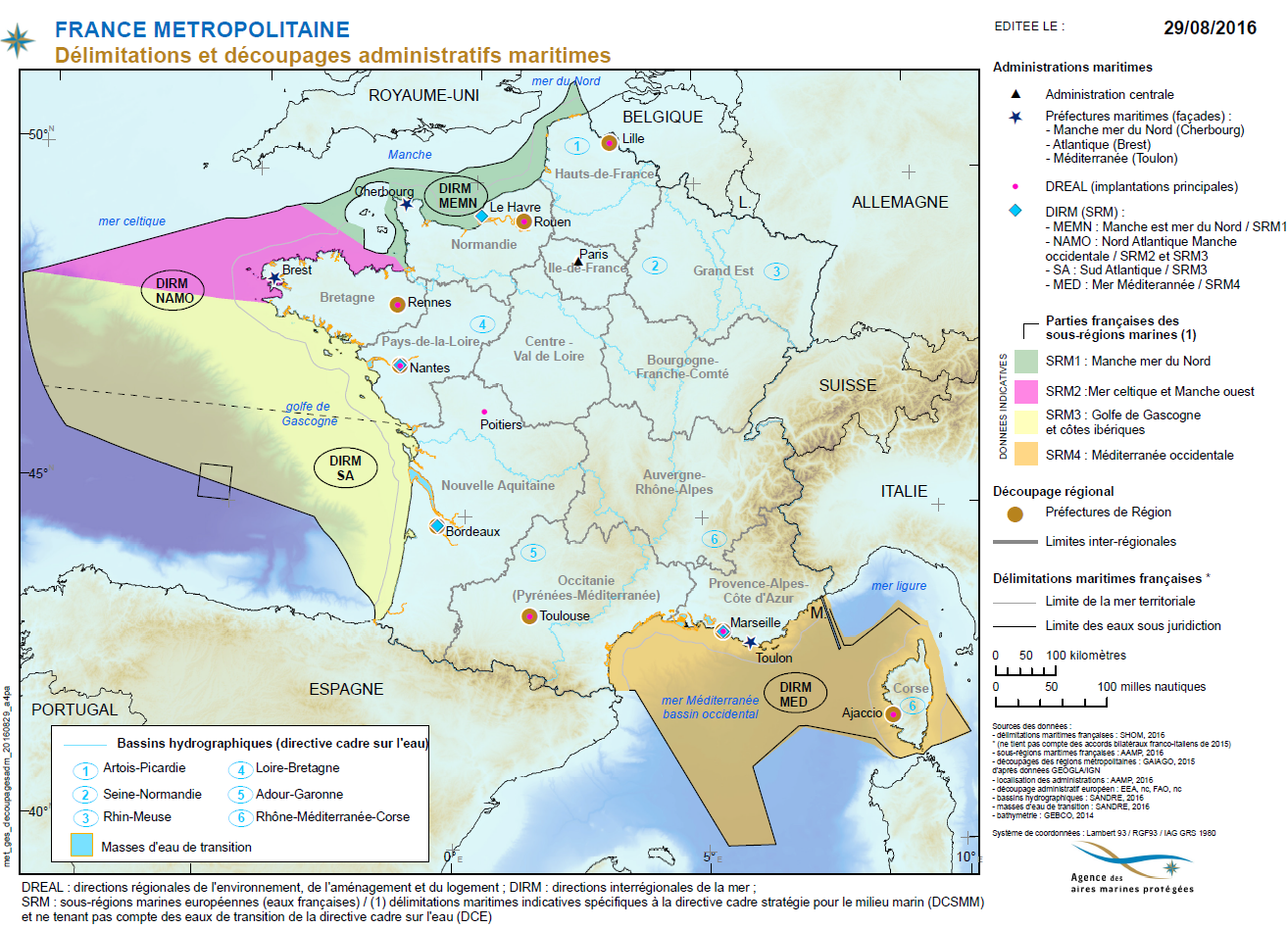 Le contexte national 	La carte des vocations.              	= Représentation cartographique des    				   objectifs stratégiques de la   								   stratégie maritime de façade    Pour la Bretagne : 13 espaces maritimes identifiés à vocations particulières priorisées
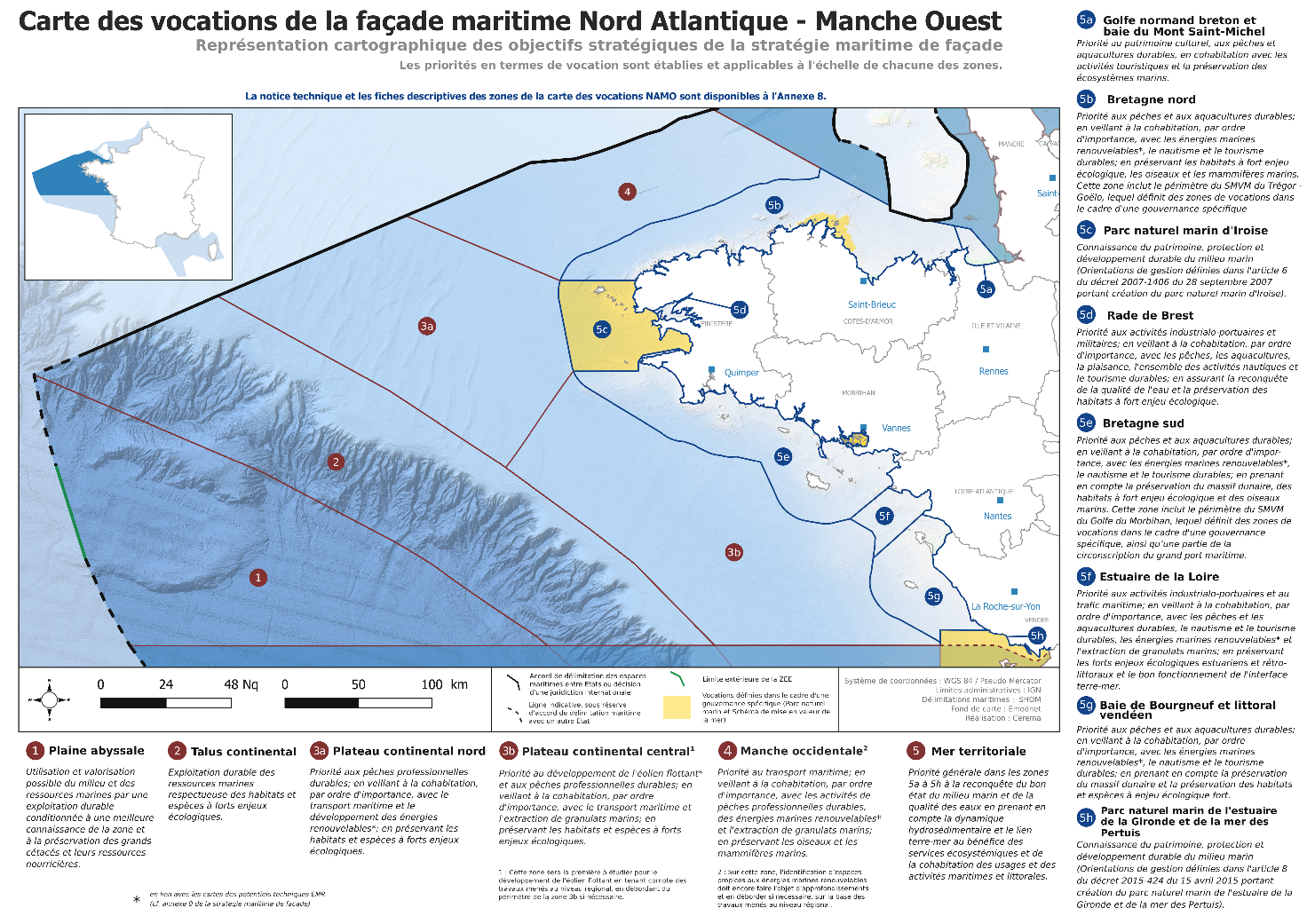 Le contexte  régionalLa CRML Conférence Régionale de la Mer et du LittoralLe SRADDET   :Schéma Régional d’aménagement, de développement 								    durable et d’egalités des territoiresLa SRML 		  :Stratégie Régionale pour la mer et le littoral  (volet Mer du 								     SRADDET)Le SRDEII        :Schéma Régional de Développement Economique 				    						    d’Innovation et d’Internationalisation Les SCOT        :Schémas de cohérence territorialeLes SMVM      :Schéma de mise ne valeur de la mer LE SDAGE et Les SAGE : schéma directeur d’aménagement et de 													gestion des eaux
Une mer en ses terre, du global au local              Merci de votre attention
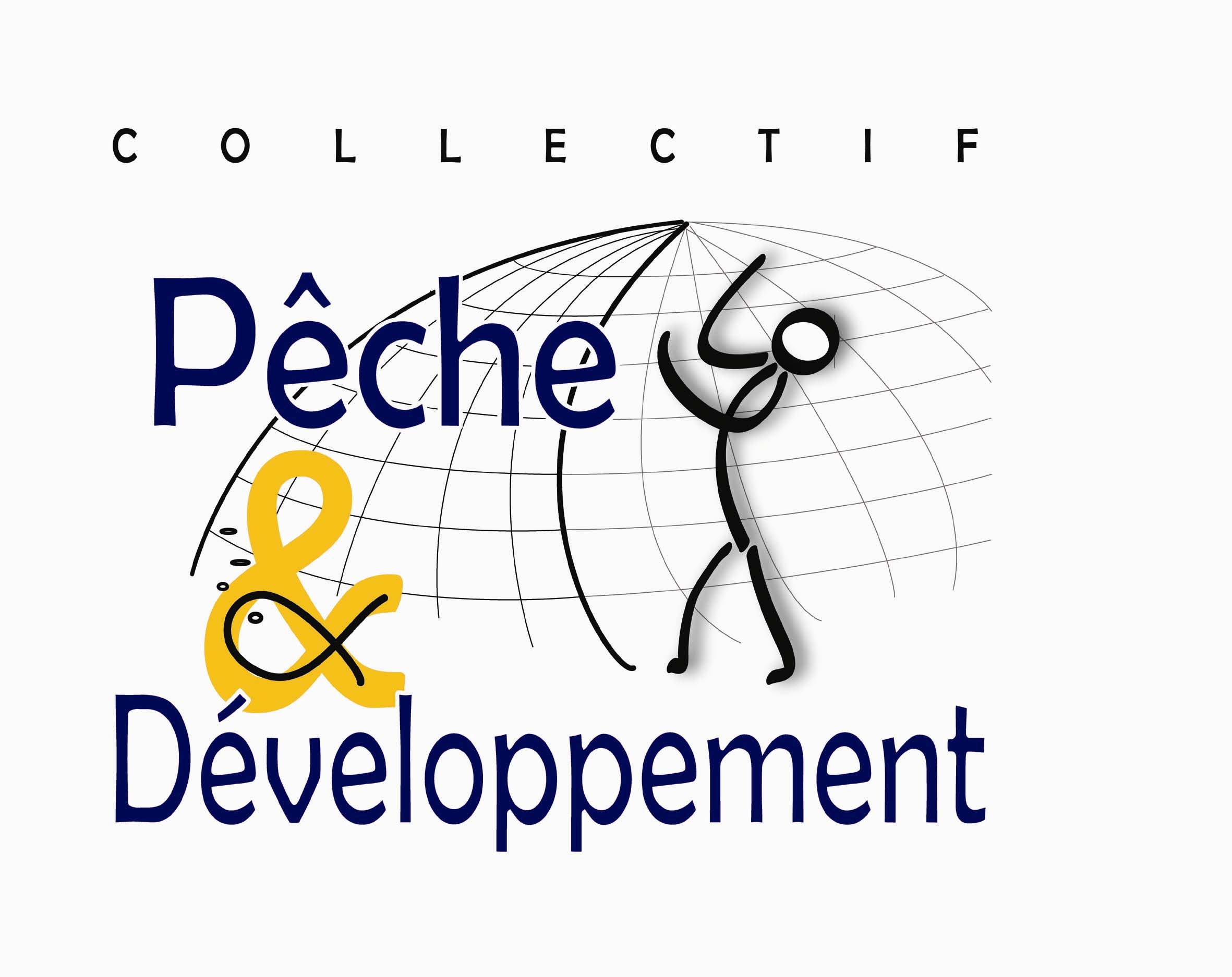 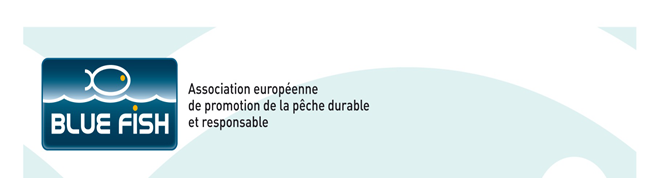